О проблемах в организации и производстве судебно-медицинских экспертиз по «врачебным делам»
Гукасян А.Л.
Шилоносов О.Б.
Количество комиссионных (комплексных) судебно-медицинские экспертиз, выполненных в ГБУЗ «Бюро СМЭ» министерства здравоохранения Краснодарского края
2
Приказом от 31.03.2017 года №52 в штатное расписание введено структурное подразделение 
«Отдел судебно-медицинских экспертиз  по делам о профессиональных правонарушениях медицинских работников».

Заведующим отделом назначен Лымарь Сергей Викторович
3
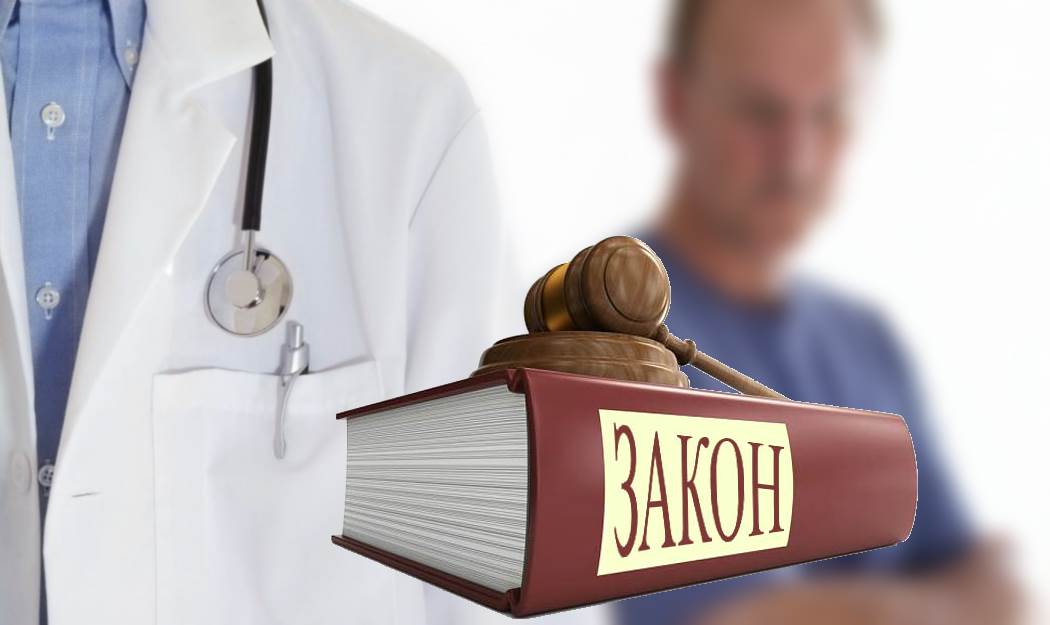 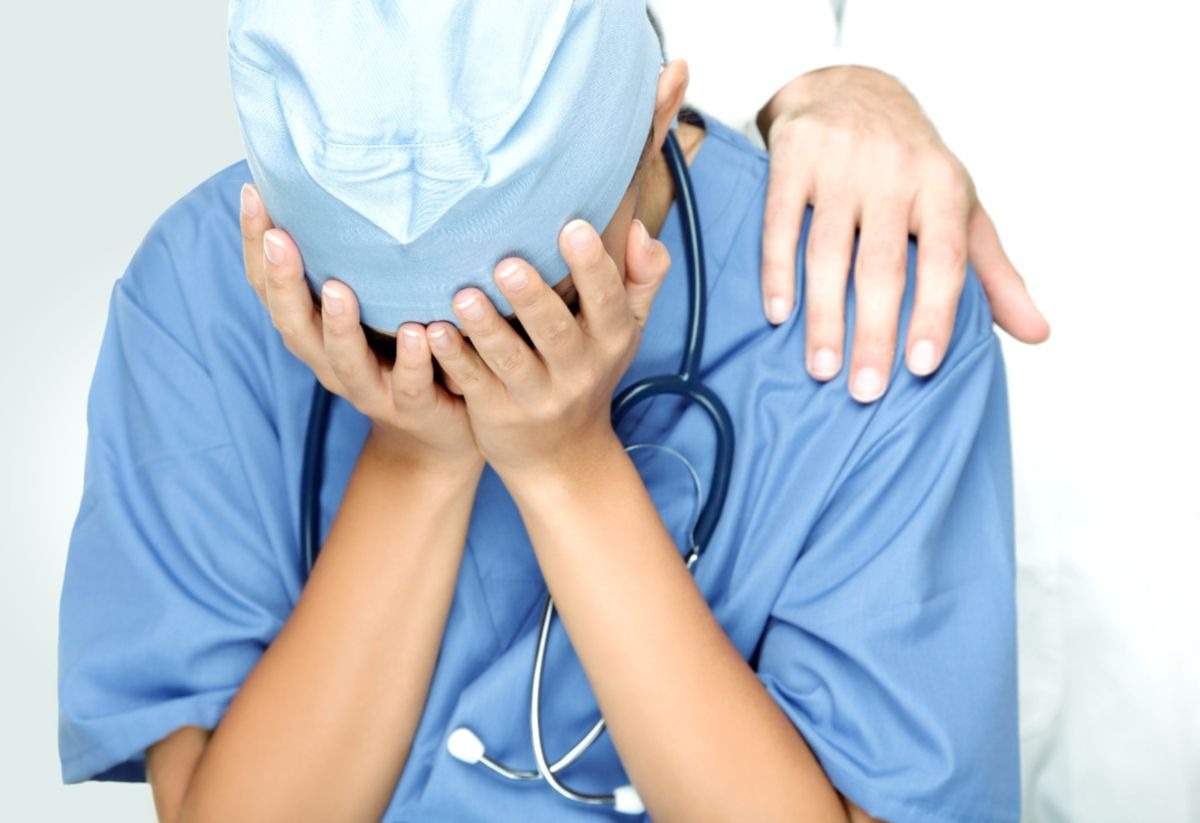 Мы должны, безусловно, добиться того, чтобы процессуальные решения следователей о наличии либо отсутствии состава преступления в действиях медицинских работников содержали объективную оценку произошедшего…
А.И. Бастрыкин
4
эксперты
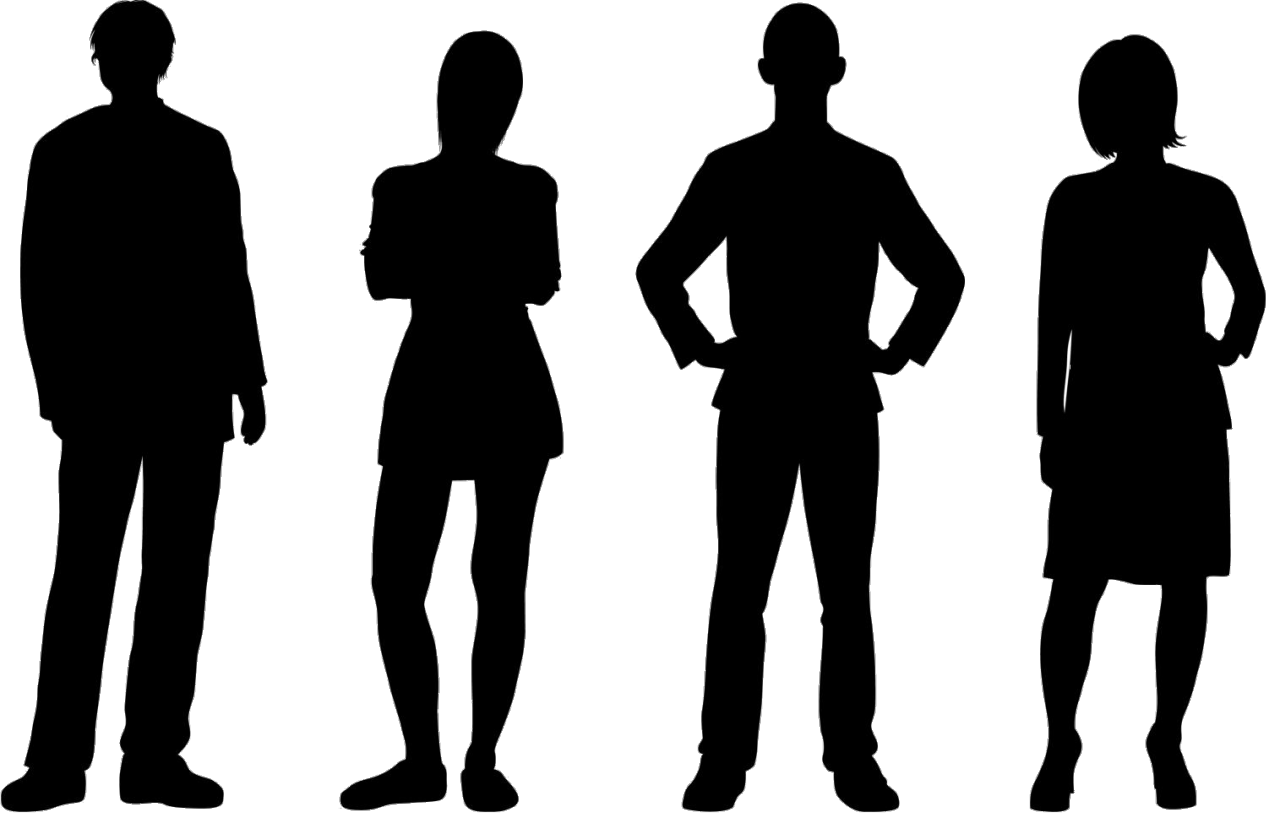 5
Лечебные учреждения, с которыми у ГБУЗ «Бюро СМЭ» заключены договора на проведение консультативных услуг
МБУЗ «Краснодарская городская клиническая больница скорой медицинской помощи»,
МБУЗ «Городская клиническая больница № 1»,
МБУЗ «Городская клиническая больница № 3»,
ГБУЗ «Детская краевая клиническая больница»,
ГБУЗ «НИИ-ККБ № 1»,
ГБУЗ «Клинический онкологический диспансер №1»,
ГБУЗ «Краевая больница №3»,
МБУЗ «Родильный дом»,
ООО «Русс-Дент»,
ГБУЗ «Специализированная клиническая детская инфекционная больница»,
ГБУЗ «Специализированная клиническая инфекционная больница»,
ГБУЗ «Клинический противотуберкулезный диспансер»,
ГБУЗ «Клинический кожновенерологический диспансер».
6
7
Если экспертная комиссия рассматривает эпизоды неоказания или ненадлежащего оказания медицинской помощи, происшедшие с 01 июля 2017 года, следует пользоваться критериями, утвержденными приказом Министерства здравоохранения Российской Федерации от 10.05.2017 № 203н «Об утверждении критериев оценки качества медицинской помощи»
8
При оценке степени тяжести вреда, причиненного здоровью человека при «неоказании» или ненадлежащем оказании ему медицинской помощи, экспертная комиссия в обязательном порядке решает следующие основные вопросы:
сущность наступившего исхода (устанавливает «окончательный диагноз»);
сущность недостатка (комплекса недостатков) оказания медицинской помощи;
наличие или отсутствие причинной (прямой) связи недостатка оказания медицинской помощи с наступившим неблагоприятным исходом (по отношению к каждому выявленному недостатку оказания медицинской помощи);
степень тяжести вреда, причиненного здоровью человека действием (бездействием) медицинского работника, в случаях наступления неблагоприятного исхода
9
В случаях наступления благоприятного исхода при лечении, даже при наличии недостатков оказания медицинской помощи, степень тяжести вреда, причиненного здоровью человека действием (бездействием) медицинского работника, не устанавливается
10
Факторы, влияющие на сроки и качество выполняемых экспертиз
загруженность экспертов;
необоснованное назначение повторных или дополнительных экспертиз;
увеличение количества представляемых медицинских документов, часто не имеющих отношения к поставленным вопросам;
некачественное ведение и неразборчивое заполнение медицинскими работниками служебной документации;
предоставление материалов и медицинских документов не в полном объеме, а также в виде некачественных (нечитаемых) копий;
постановка вопросов, выходящих за пределы компетенции  судебно-медицинских экспертов;
необоснованное увеличения вопросов, поставленных на разрешение экспертам;
постановка непонятных, повторяющихся вопросов;
недостаточная квалификация и опыт врачей-специалистов клинического профиля, привлекаемых к производству экспертиз;
увеличение количества допросов экспертов по результатам выполненных экспертиз;
увеличение вызовов экспертов в судебные заседания для разъяснения данного ими заключения
11
12
Деятельность врача относится к наиболее деликатным профессиям. 
Врач, имея дело со здоровьем и жизнью своих пациентов, несет огромную моральную ответственность перед ними и общественностью. 
Общественность и отдельные лица весьма остро и живо реагируют на все необычные или кажущиеся такими исходы заболеваний, особенно связанные с активным вмешательством врача в течение болезненного процесса. 
Далеко не всегда деятельность врача оценивается правильно, так же как и предъявляемые ему обвинения заинтересованными лицами.
М. И. Авдеев, «Судебная медицина», 1951 год
13
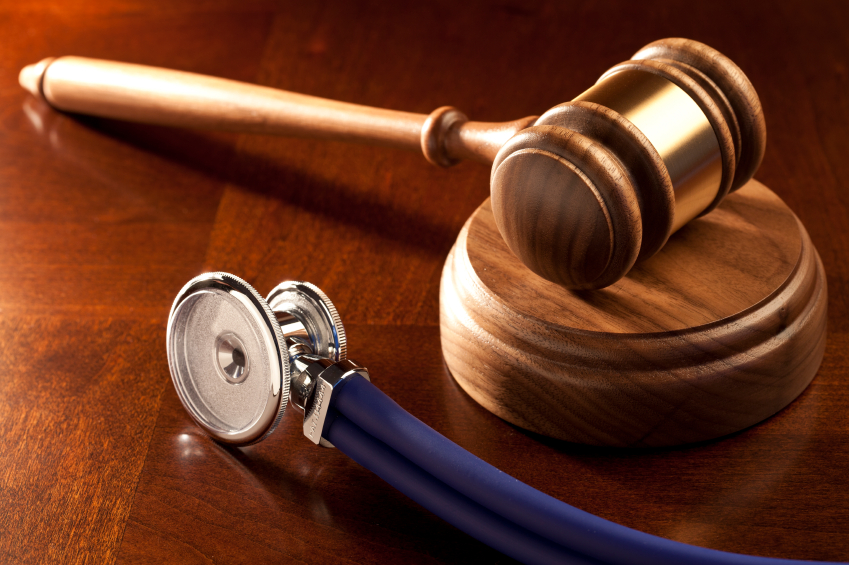 Спасибо за внимание!
14